ΜΥΕ003: Ανάκτηση Πληροφορίας
Διδάσκουσα: Ευαγγελία Πιτουρά
Σημασιολογική Ανάκτηση Πληροφορίας. Learning to Rank. Vector Search. RAG.
Ακαδημαϊκό Έτος 2024-2025
1
Περίληψη
Διαβάθμιση βασισμένη σε tf-idf
	ορισμός, ανάκτηση
	διανυσματική αναπαράσταση

Embeddings (ενσωματώσεις)
μαθαίνουμε τη διανυσματική αναπαράσταση
word2vec embeddings
Βασική αρχιτεκτονική: CBOW, Skipgram
sentence, paragraph, document embeddings
2
Περιεχόμενα
Σημασιολογική (Διανυσματική Ανάκτηση)


Learning to Rank


Retrieval-Augmented Generation (RAG)
3
Semantic (vector) Search
4
Διανυσματική Ανάκτηση
Αναπαράσταση κάθε εγγράφου ως ένα  διάνυσμα
Αναπαράσταση του ερωτήματος ως ένα διάνυσμα
Υπολογισμός της (cosine) ομοιότητας για κάθε ζεύγος ερωτήματος, εγγράφου
Διάταξη των εγγράφων με βάση την ομοιότητα
5
Vector Similarity Search
Goal: Find most similar vector to the query
3 semantic vectors = Search Space
“today is a sunny day”
“that is a very happy person”
“that is a very happy dog”
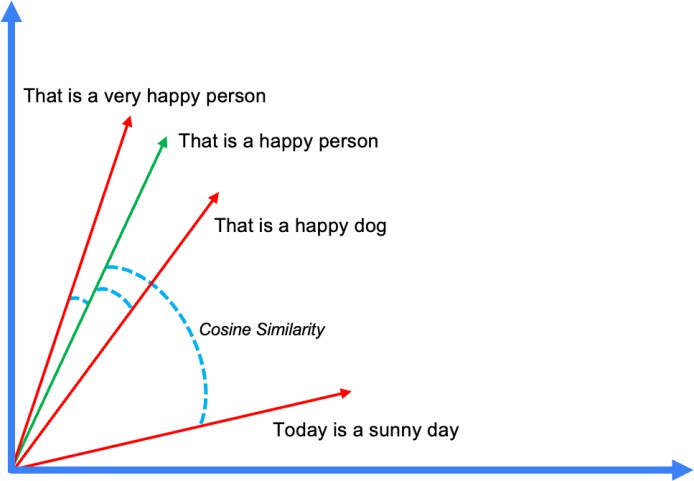 1 Semantic vector = Query
“ That is a happy person”
How? Calculate the distance (ex. Cosine Similarity)
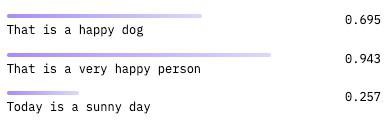 Vectors generated by some embedding method
Acknowledgement: Slides taken from Sam Partee, Applied AI
Vector database
Audio





Text




Image
Vector Database
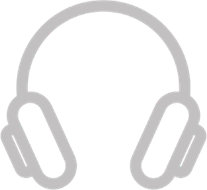 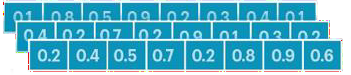 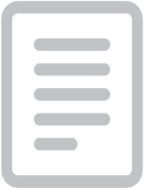 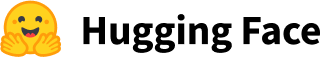 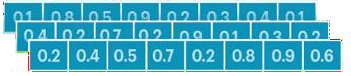 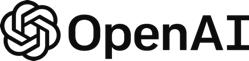 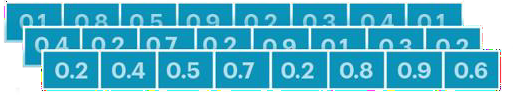 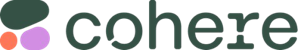 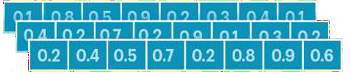 Vector Embeddings
Embedding model
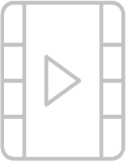 Unstructured Data
Acknowledgement: Slides taken from Sam Partee, Applied AI
Slides by Prashant Pandey
Semantic or vector search
Classic (symbolic) search: dictionary and inverted indexes
8
Semantic or vector search
Index-based approaches
 Hashing-based
 Tree-based
 Quantization-based
 Proximity graph (PG)-based
9
Vector databases
Specialized databases designed to store, index, and retrieve high- dimensional vectors efficiently
Particularly useful for tasks like similarity search, recommendation systems, and AI model outputs
Metric-space vector databases
These databases use distance metrics (e.g., Euclidean, cosine similarity) to organize and search vectors

Examples:
Milvus
Weaviate
Pinecone
Hash-based vector databases
Use hashing techniques like Locality-Sensitive Hashing (LSH) for fast approximate searches


Suitable for sparse or low-dimensional datasets.
Examples:
FAISS (Flat and Hash-based indexing options)
Annoy (Approximate Nearest Neighbors)
Graph-based vector databases
Utilize graph structures (e.g., k-NN graphs, Hierarchical Navigable Small-World (HNSW)) for efficient similarity search
These are well-suited for large-scale datasets where approximate nearest neighbor (ANN) searches are common
Examples:
ElasticSearch (with ANN plugins)
Vespa
HNSWlib-based databases
Hybrid vector databases
Combine vector indexing with traditional relational or document- based databases
Ideal for applications needing structured data along with unstructured vector queries
Examples:
Redis with vector similarity search
PostgreSQL with vector search extensions (e.g., pgvector)
MongoDB Atlas Search (supports vector fields)
Cloud-native vector databases
Fully managed, scalable vector databases optimized for cloud platforms
Simplify setup, scaling, and maintenance
Examples:
Amazon Kendra
Google Vertex AI Matching Engine
Azure Cognitive Search
Specialized vector databases
Tailored for specific use cases, such as video search, genomics, or geospatial data
May incorporate domain-specific optimizations
Examples:
Zilliz (AI and ML-focused)
Deep Lake (designed for AI datasets)
Proximity Graph (PG) based
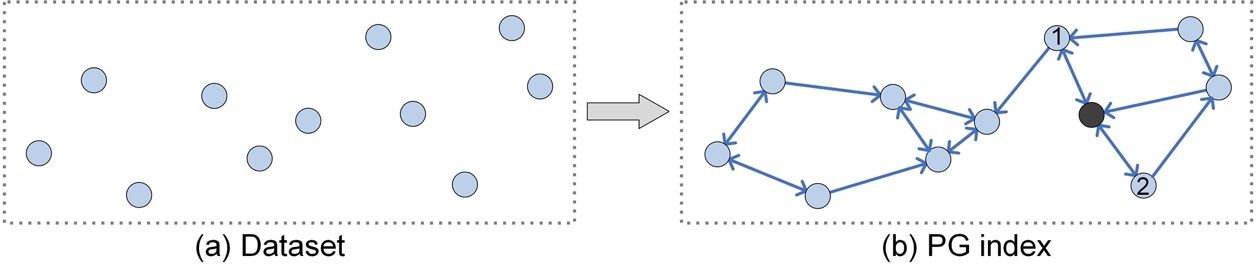 link every vertex to its k nearest neighbors in the dataset

Vertex: document
Edge  x -> y if y is a k-neighbor of x
17
Proximity Graph (PG) based
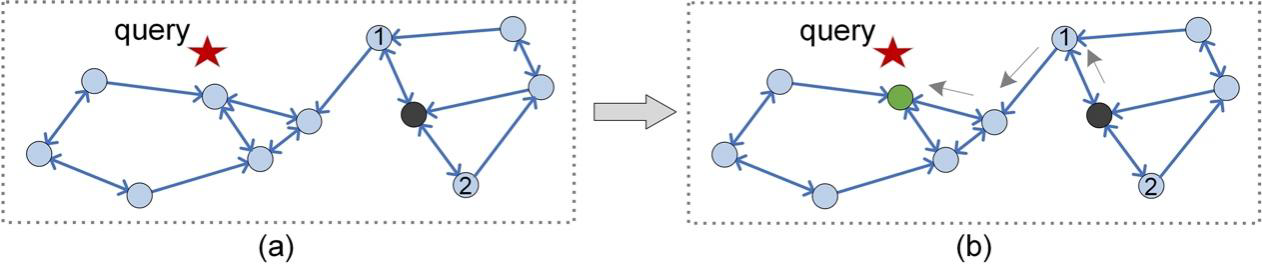 Select a seed vertex (the black vertex) 
	randomly sampled or obtained by an additional index such as tree, is 	selected as the result vertex r
Conduct routing from the seed vertex
	if d(n, q) < d(r, q), where n is one of the neighbors of r, n replaces r 	Repeat
18
Proximity Graph (PG) based
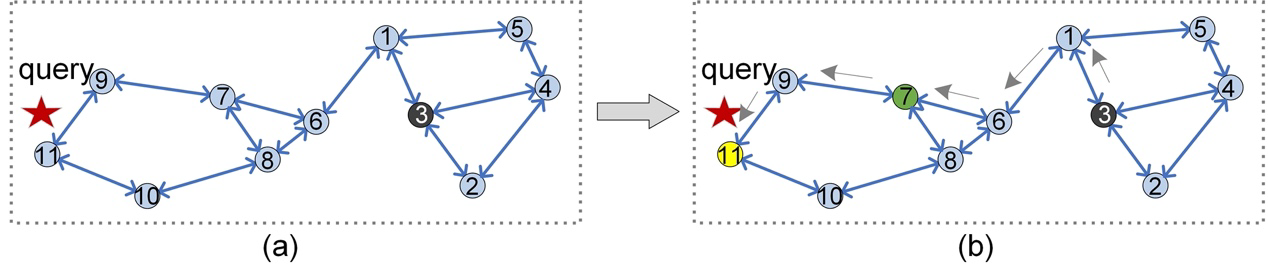 Add reverse edge
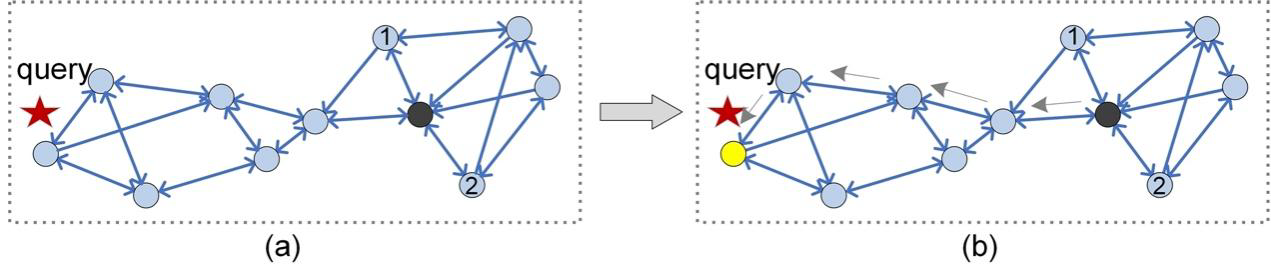 Increase k
Many more optimizations
19
Semantic or neural search
Classic (symbolic) search: dictionary and inverted indexes

Semantic/neural search: map documents to embeddings (low dimensional dense representations)

Vector index
+ resilient to noise, scale
-  needs lots of data to train, lack of explainability
20
Neural (semantic) search in Lucene (solr)
https://sease.io/2022/01/apache-solr-neural-search.html
https://sease.io/2023/01/apache-solr-neural-search-tutorial.html
21
Combine tf-idf and vector similarity
Use tf-idf as a filter
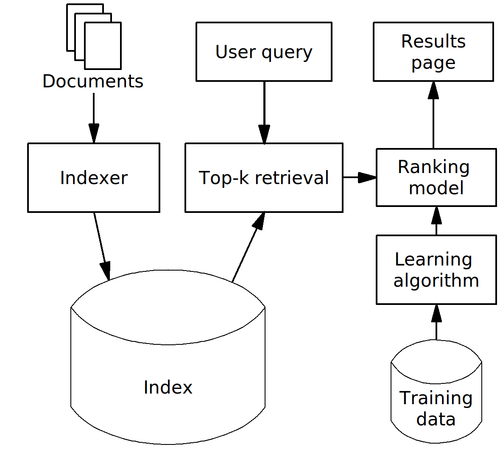 Get the top-k documents (e.g., document that have at least one of the query terms)

Use the ranking models to create the final ranking of the top-k documents
Rank documents using cosine similarity between embeddings
22
Περιεχόμενα
Σημασιολογική (Διανυσματική Ανάκτηση)


Learning to Rank


Retrieval-Augmented Generation (RAG)


Lucene Project
23
Learning to rank
24
Learning to rank
Retrieval models so far
Classical: utilize exact matching signals to design a relevance scoring function (e.g., term frequency, document length, and inverse document frequency) to rank documents
Semantic: Learn representations and use similarity to rank documents
Supervised learning for ranking
Ground truth (labeled data) regarding the relevance of documents to queries
Manually labeled
Historical data: Clickthrough data
Used them as training data to learn a ranking model
Learning to rank
Input:
Document features (tf, embeddings, k-grams, etc) 
Query features

Learn a ranking function f  (a ranking model) 

By solving a minimization problem with respect to a loss function which is a measure of accuracy with respect to the training data 

How do we specify the ranking?
Learning to rank
27
Learning to rank
28
Learning to rank
29
Learning to Rank
30
Learning to rank in IR
Use tf-idf as a filter
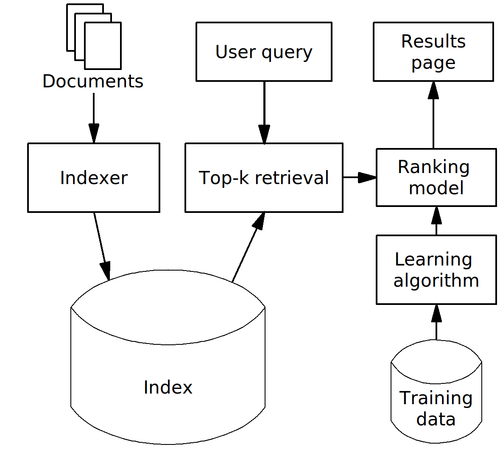 Get the top-k documents (e.g., document that have at least one of the query terms)

Use the ranking models to create the final ranking of the top-k documents
Input: Documents, query
Learn some (partial) order of the documents based on the relevance of each document for the query
There may be multiple re-ranker modules
31
Retrieval Augmented Generation (RAG)
32
Retrieval Augmented Generation
Large Language Models (e.g., ChatGPT) suffer from hallucination. 
Also lack current, or domain-specific information

Retrieval Augmented Generation (RAG) is a framework designed to make LLMs more reliable by retrieving documents relevant to a user query.
33
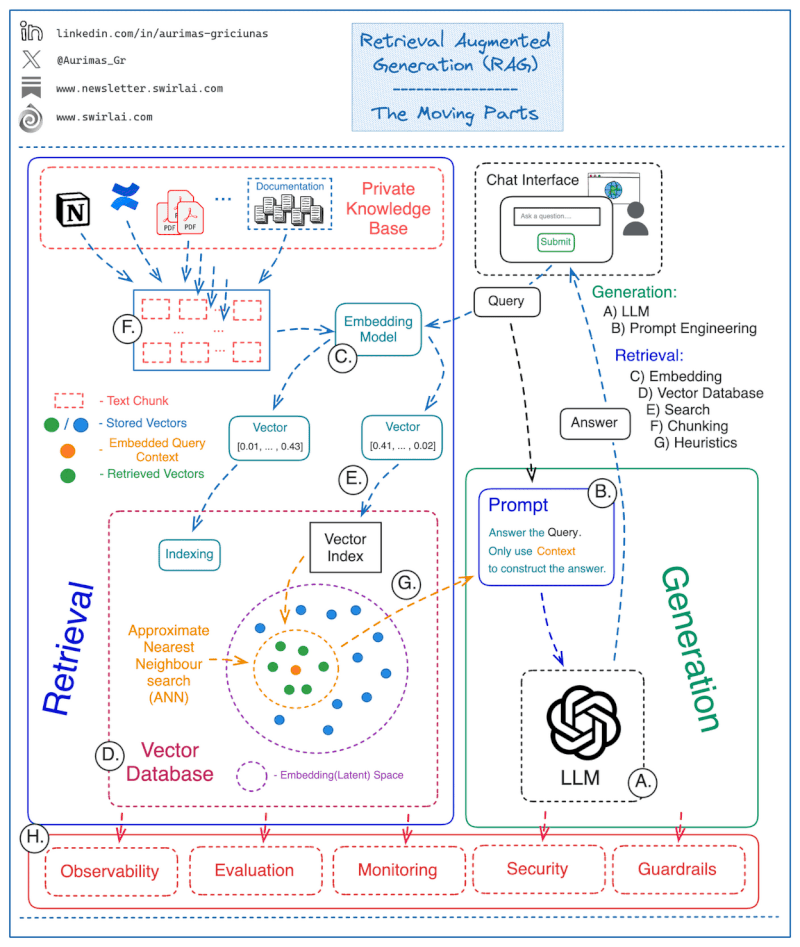 RAG

Retrieval-Augmented
Generation
34
Create external data
Data outside of the LLM original training data 
From multiple data sources, such as a APIs, databases, or document repositories. Embedding models, converts data into numerical representations and stores it in a vector database

Chunking algorithms: break down documents into semantically cohesive chunks

Retrieve relevant information
The user query is converted to a vector representation and matched with the vector databases.

Augment the LLM prompt
Augments the user input (or prompts) by adding the relevant retrieved data (text) in context. This step uses prompt engineering techniques to communicate effectively with the LLM.
35
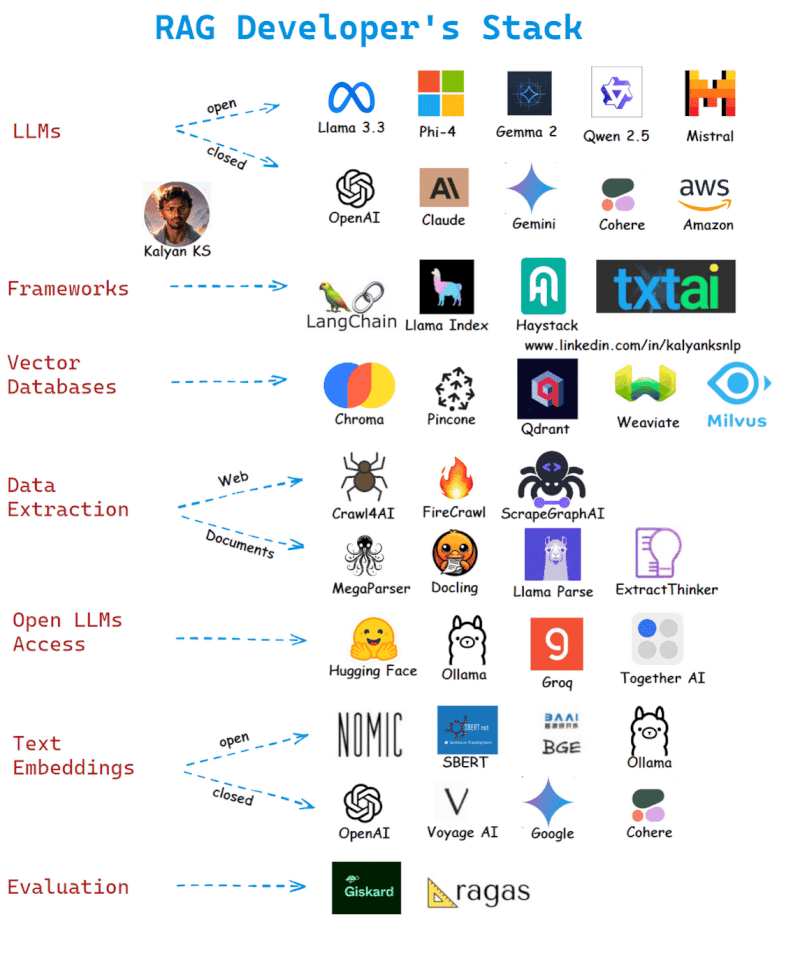 36
LLM + Vector DB Use Cases
Vector database for LLMs
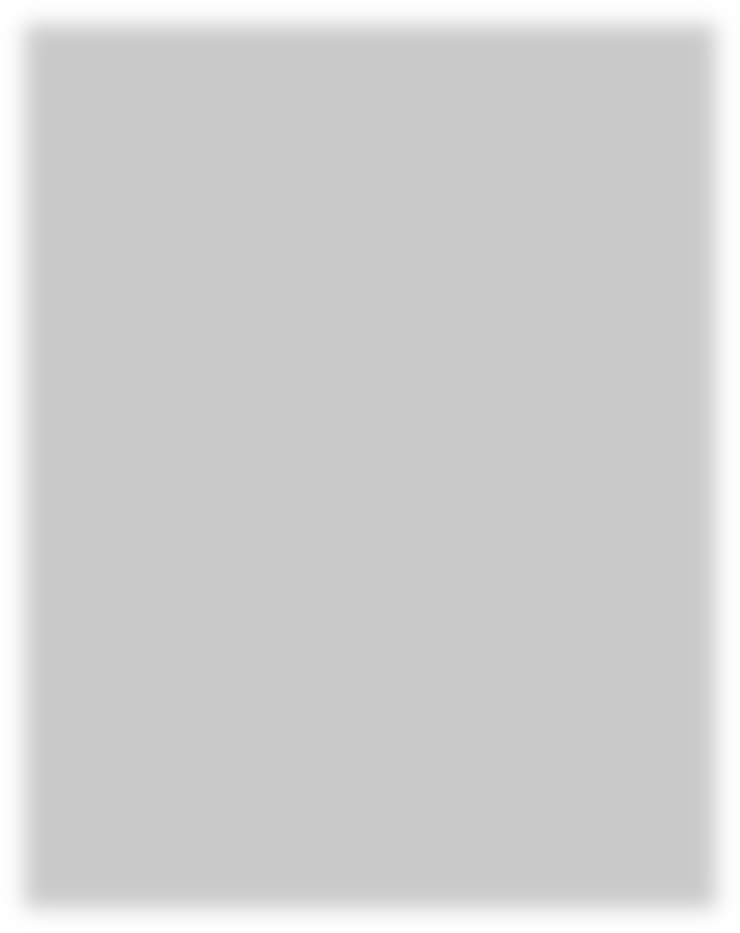 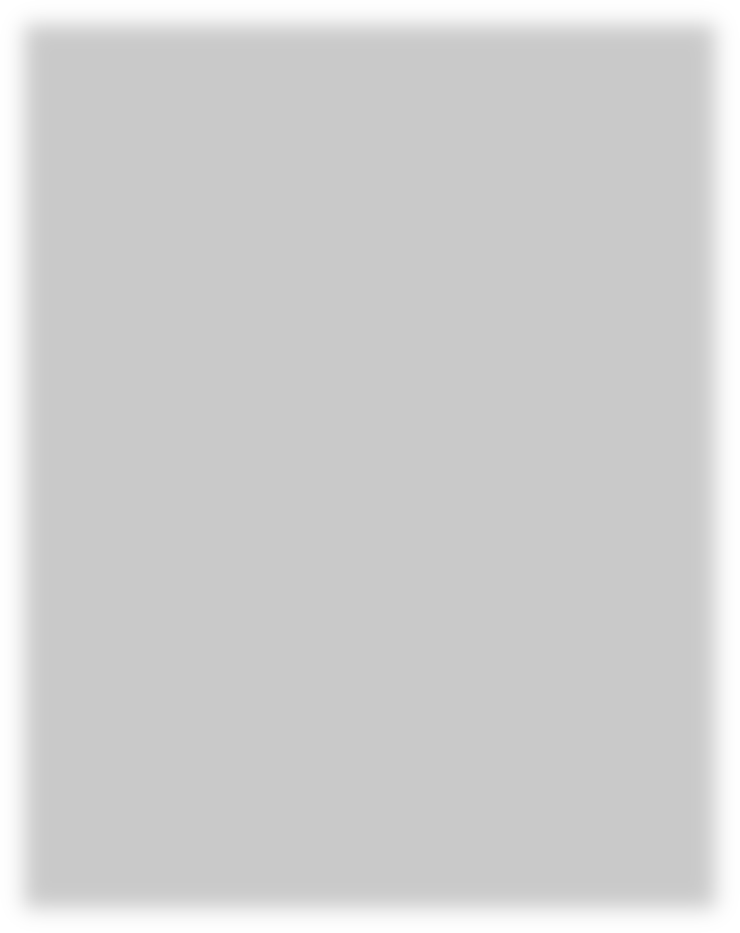 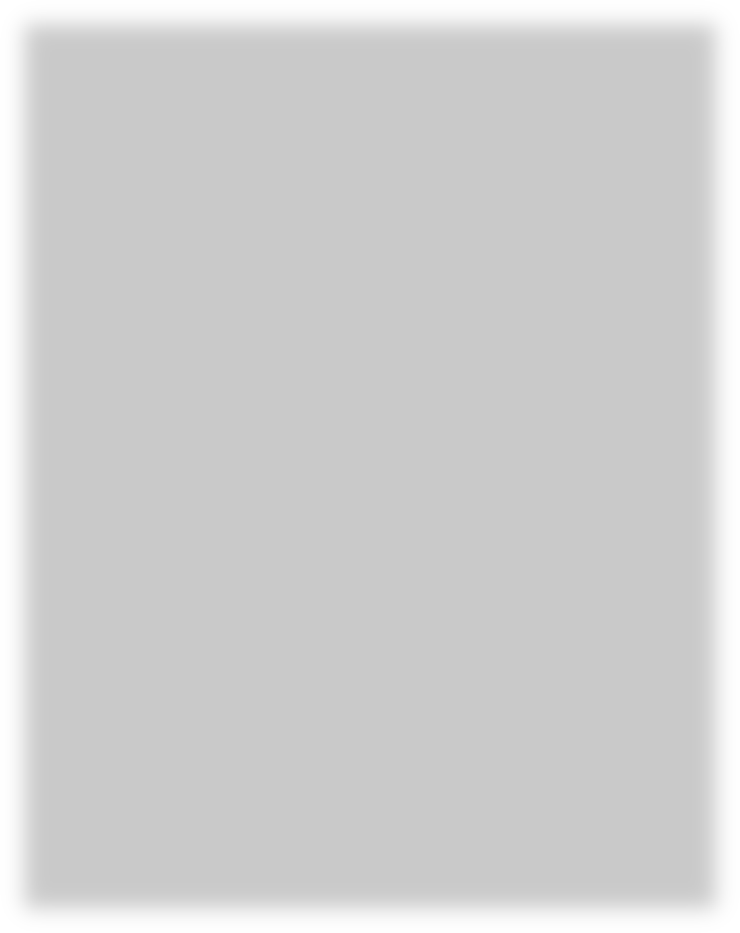 Context Retrieval
Search for relevant sources of text from the “knowledge base”
Provide as “context” to LLM
LLM “Memory”
Persist embedded conversation history
Search for relevant conversation pieces as context for LLM
LLM Cache
Search for semantically similar LLM prompts (inputs)

Return cached responses
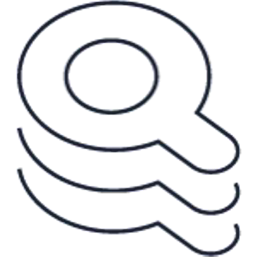 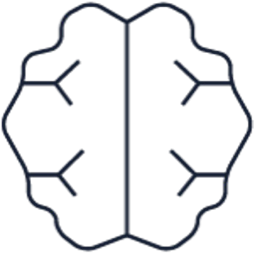 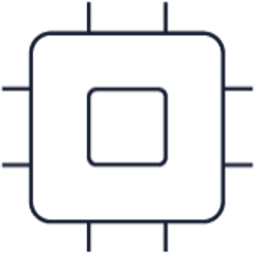 Acknowledgement: Slides taken from Sam Partee, Applied AI
Context retrieval (RAG)
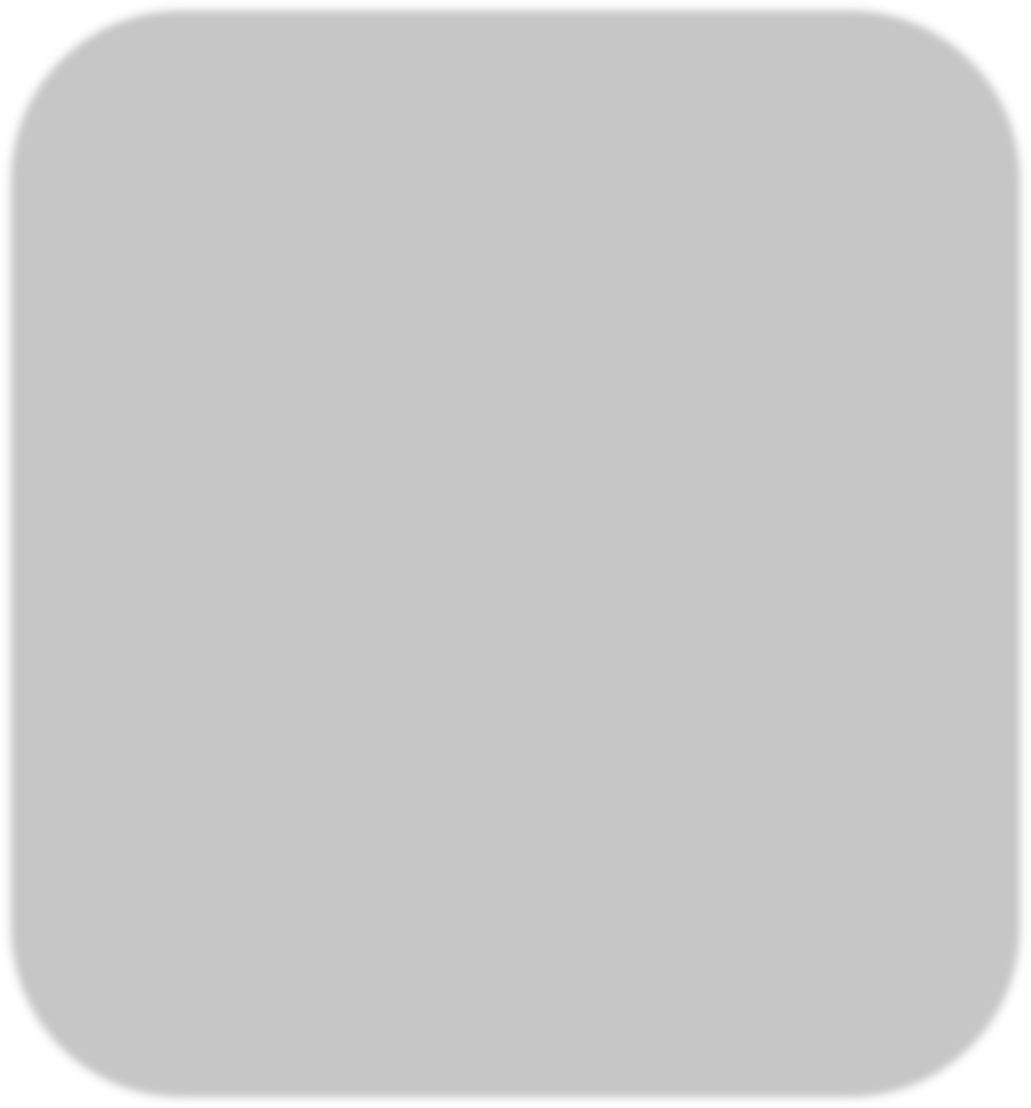 Description
Vector database is used as an external
knowledge base for the large language model.
Queries are used to detect similar information
(context) within the knowledge base

Benefits
Cheaper and faster than fine-tuning
Real- time updates to knowledge base
Sensitive data doesn’t nee d to be used in
model training or fine tuning
Use Ca ses
Document discovery and analysis
Chatbots
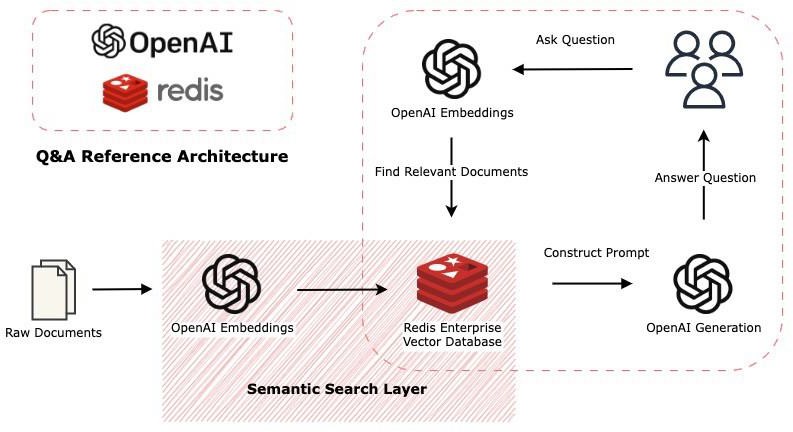 Acknowledgement: Slides taken from Sam Partee, Applied AI
Long term memory for LLMs
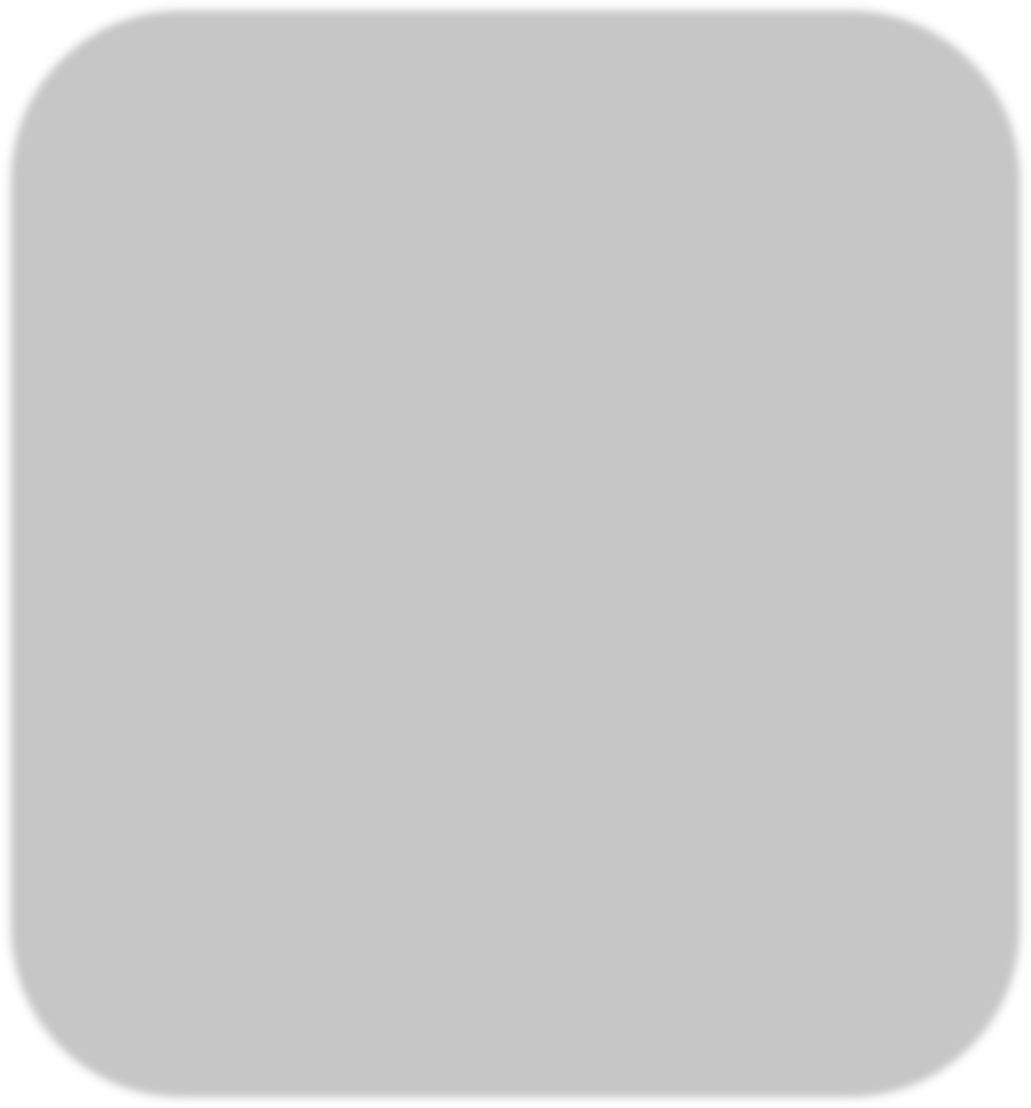 Description
Theoretically infinite, contextual memory that
encompasses multiple simultaneous sessions
Retrieves only last K me ssages relevant to the current message in the entire history.
Benefits
Provides solution to context length limitations of large language models
Capable of addressing topic cha nges in conversation without context overflow
Use Cases
Chatbots
Information retrieval
Continuous Knowledge Gathering


Acknowledgement: Slides taken from Sam Partee, Applied AI
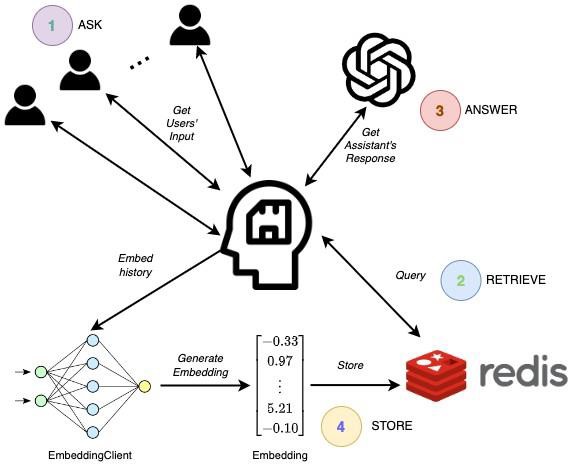 LLM query caching
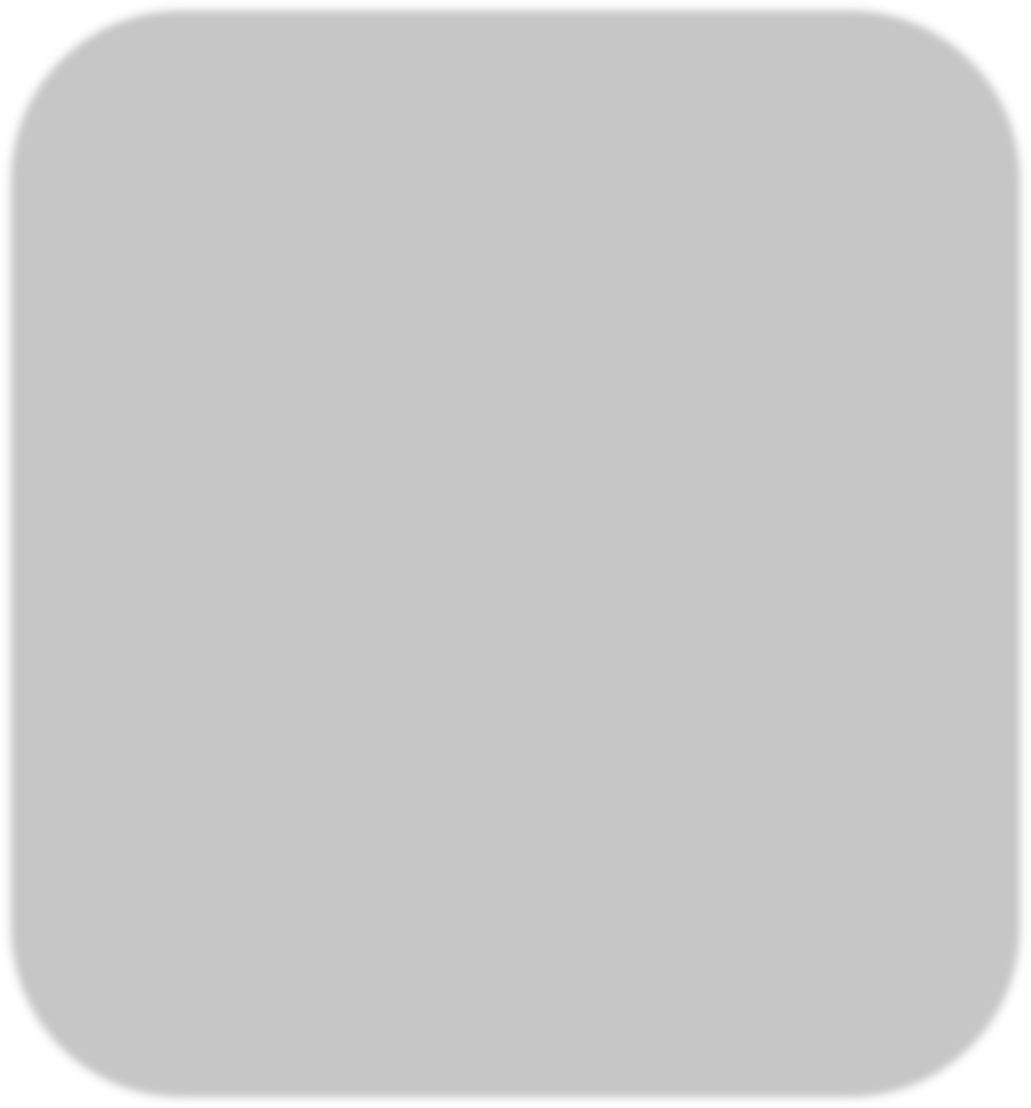 Description
Vector database used to cache similar queries and answers
Queries em be dded and used as a cache
lookup prior to LLM invocation

Benefits
Saves on computational and monetary cost
of calling LLM models.
Can speed up applications (LLMs are slow)
Use Ca ses
Every single use case we’ve talked about that
uses an LLM.
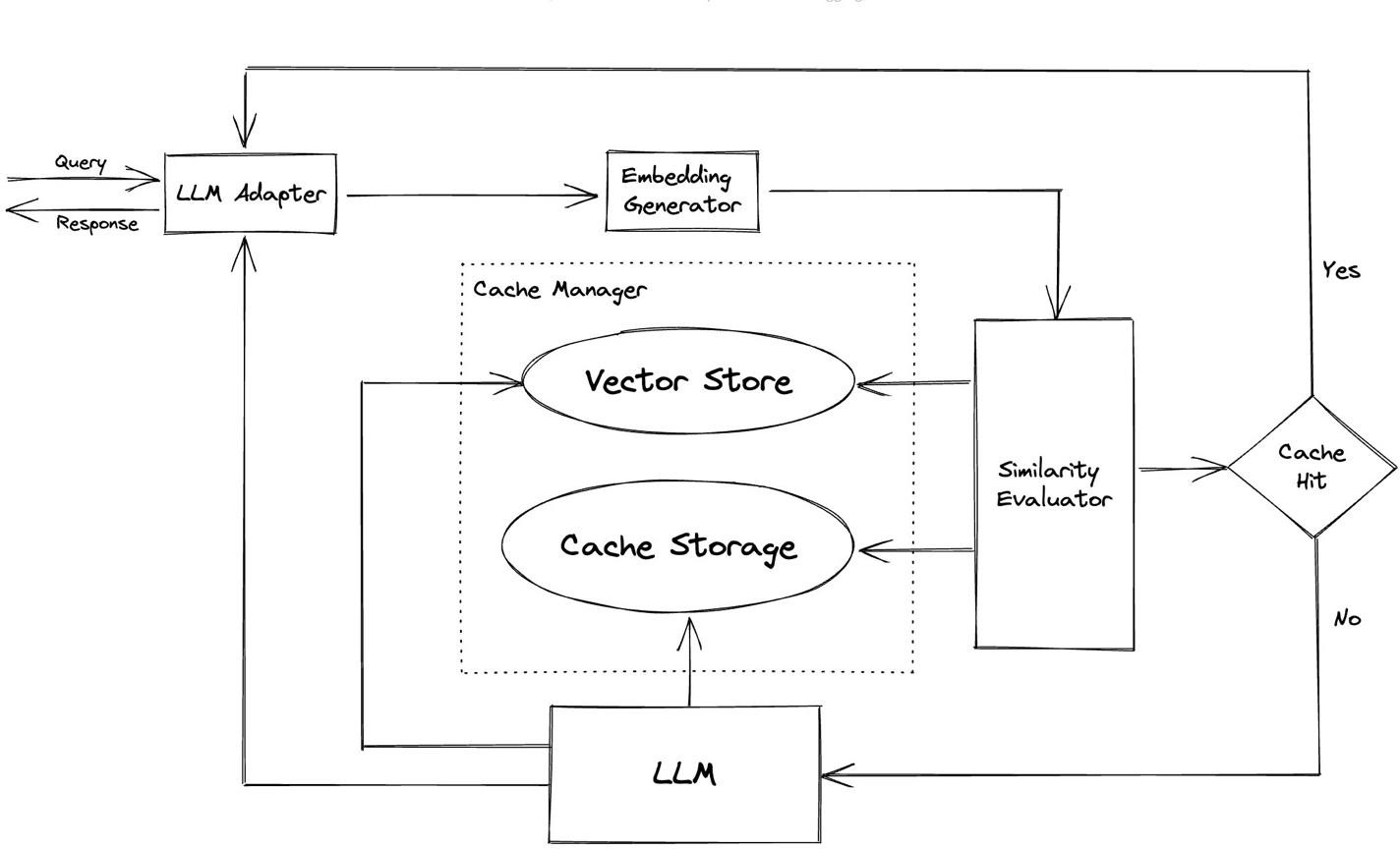 Acknowledgement: Slides taken from Sam Partee, Applied AI
End of lecture
Χρησιμοποιήθηκε υλικό από
CS276: Information Retrieval and Web Search, Christopher Manning and Pandu Nayak, Lecture 14: Distributed Word Representations for Information Retrieval
https://www.analyticsvidhya.com/blog/2017/06/word-embeddings-count-word2veec/
Μια περιγραφή του skipgram:
Chris McCormick
http://mccormickml.com/2016/04/19/word2vec-tutorial-the-skip-gram-model/
Δείτε και το 
https://www.analyticsvidhya.com/blog/2017/06/word-embeddings-count-word2veec/
42